Ceacht a Seacht
Glanadh agus srianadh lotnaidí
Pléigh
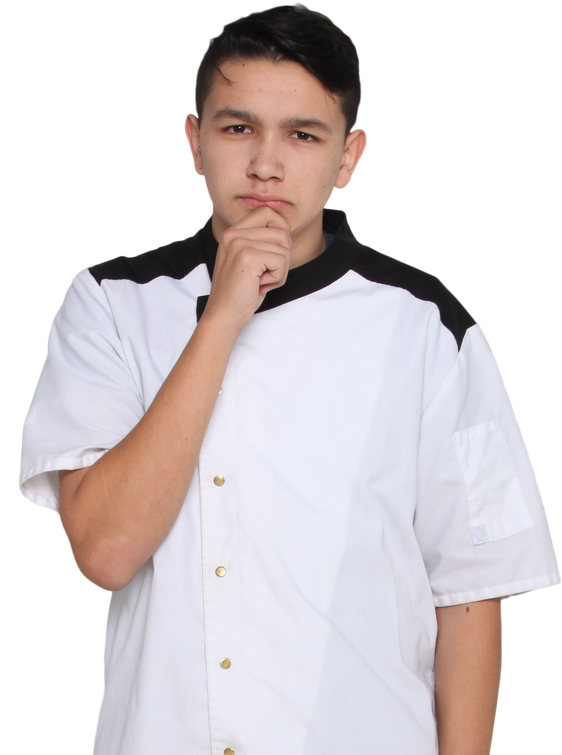 An féidir le táirgí glantacháin a bheith ina gcúis le nimhiú bia?
[Speaker Notes: An féidir le táirgí glantacháin a bheith ina gcúis le nimhiú bia? 
Is féidir! Tá táirgí glantacháin, agus oibreáin cheimiceacha eile a stóráiltear ‘faoin doirteal’ de ghnáth, mar a thuigfeá, tocsaineach don bheatha, . Áirítear leis sin go ginearálta gach beatha, ní baictéir amháin. Dá bhrí sin tá siad nimhiúil do dhaoine agus d’ainmhithe eile ar nós peataí tí. Ba chóir iad a lipéadú go hiomlán agus a stóráil go cúramach in áit shábháilte.]
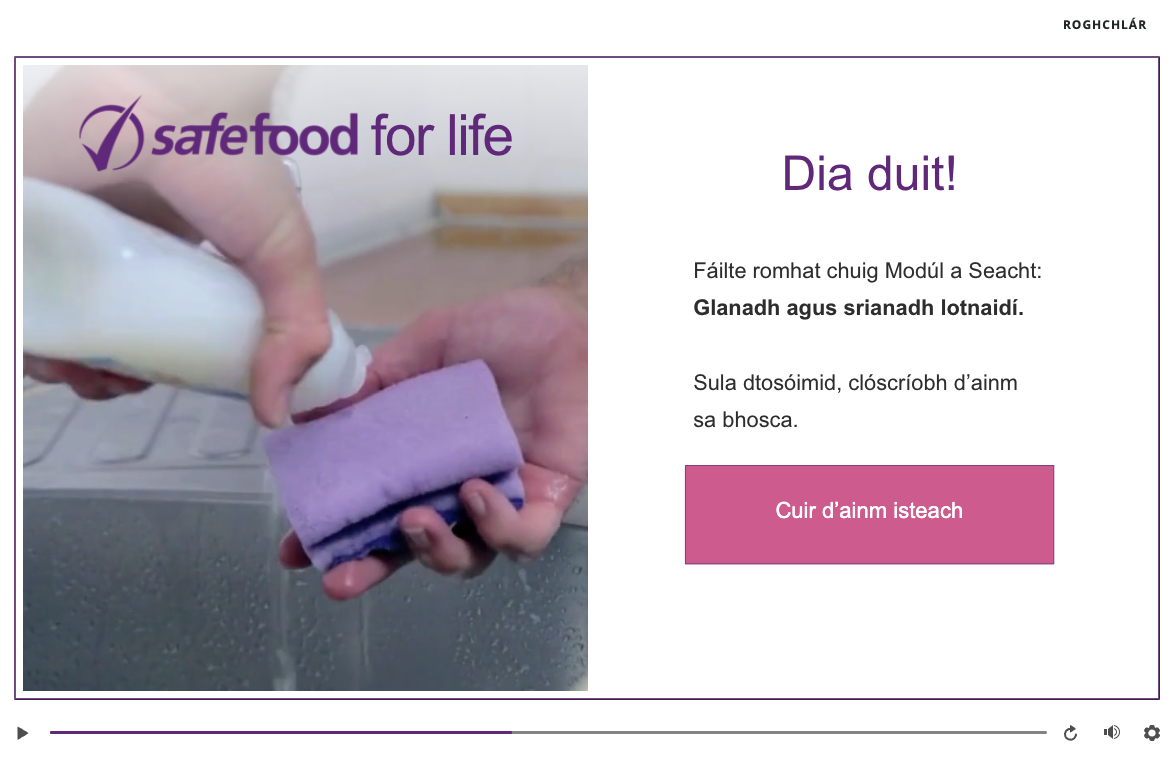 Modúl ríomhfhoghlama
Tasc sa rang
Déan gaiste luch a scrúdú:
Conas a oibríonn sé? 
Cén saghas baoite a bheadh oiriúnach?
Conas is féidir an baol de lotnaidí a laghdú?
[Speaker Notes: Cén saghas baoite a bheadh oiriúnach?
Im piseanna talún, síolta éan agus seacláid

Conas is féidir an baol lotnaidí a laghdú?
Coinnigh an gnólacht glan
Cuir clúdach ar bhia i gcónaí.
Ná stóráil bia ar an talamh agus cuir i gcoimeádáin lotnaid-díonach iad.
Seiceáil earraí a thagann isteach 
Seiceáil go rialta le haghaidh comharthaí inmhíolaithe
Déan uainíocht ar stoc
Coinnigh clúdaigh an-teann ar ghabhdáin.
Coinnigh doirse agus sciatha fuinneoige dúnta]
Tasc obair bhaile
Aimsigh ailt ar líne faoi inmhíolú lotnaidí i mbialanna. 
Cad a tharla? 
Cén toradh a bhí orthu?
Conas a d’fhéadfaí é a sheachaint?